27.2   Eigenvalue Problems :
They are a special class of boundary-value problems , A set of linear algebraic equations can be expressed in the form :
  
If            /  0   ⇒ system is called “ non homogeneuos”
If                0   ⇒ system is called “homogeneuos”
If the system of equations takes the form :
                                = 0 , it is called an eigenvalue problem 
       
       eigenvalue        eigen vector
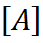 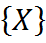 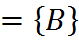 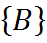 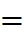 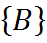 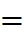 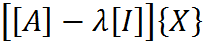 27.2.4   The Polynomial Method :BVP (used for boundary-value prblems)
A central finite-divided difference approximation is substituted 
For the derivative , then the equation is written for series of nodes 
yielding  a homogeneous system of equations .


    The determinant of the system is expanded to yield a polynomial , 
the roots of which are the eigenvalues.
EX 27.6 : 
Use the Polynomial method to find the eigenvalues of the BVP       +                      ODE ,with boundary 
y(3) = 0  conditions BC’s : y(0) & use 1,2,3&4 interior modes.
Solution :
      + y’= 

y” =       =                                        =
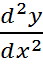 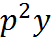 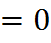 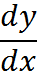 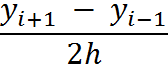 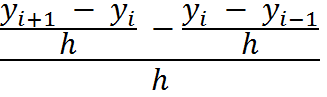 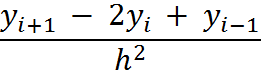 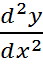 Substituting in equation :

                                      +            = 0

                                       +                = 0

                                                         = 0
One interior node:
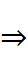 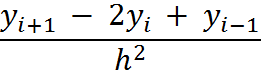 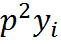 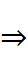 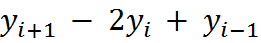 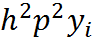 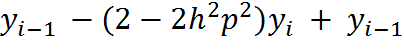 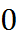 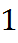 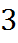 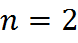 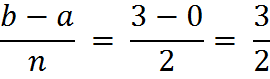 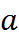 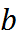 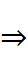 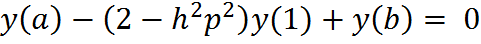 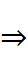 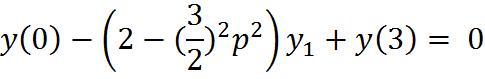 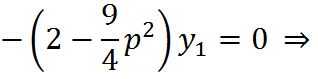 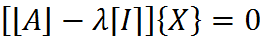 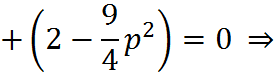 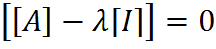 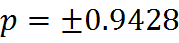 Two interior nodes :
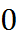 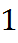 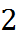 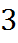 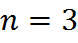 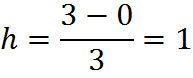 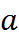 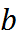 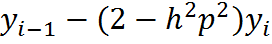 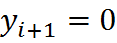 +
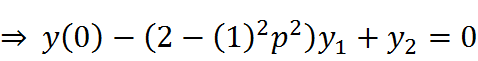 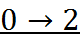 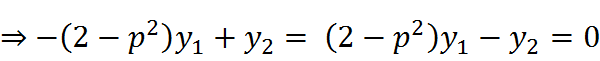 In matrix form :
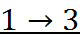 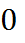 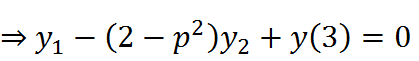 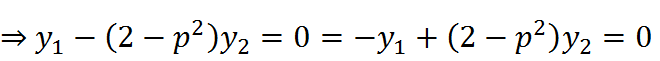 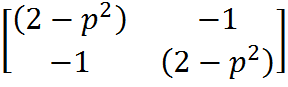 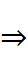 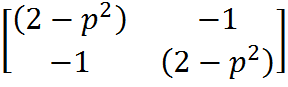 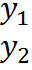 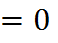 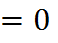 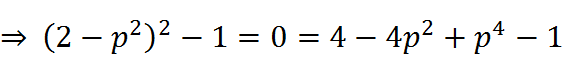 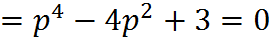 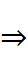 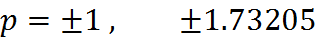 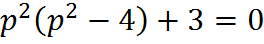